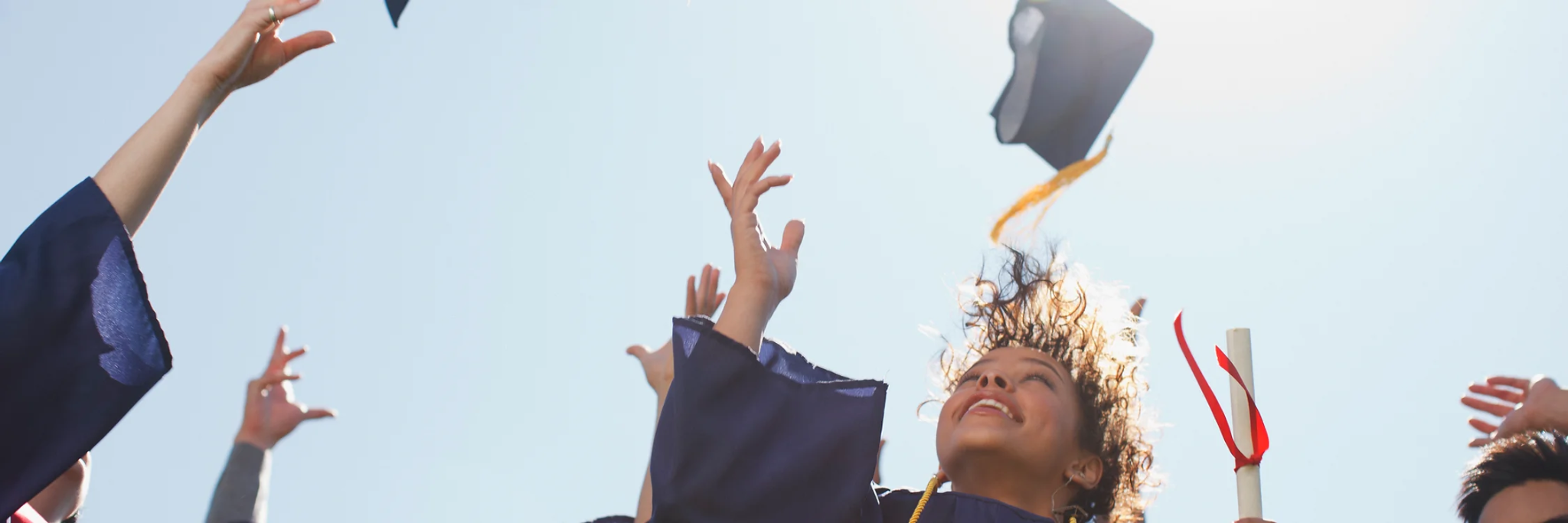 MIDDLE - HIGH SCHOOL PLANNING
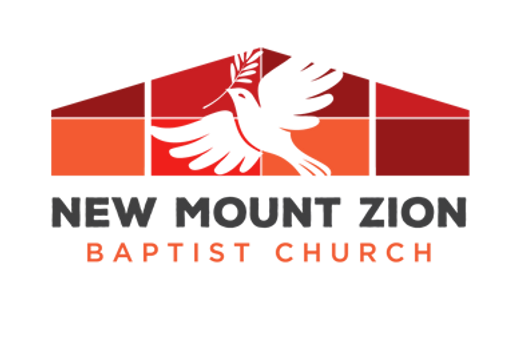 MIDDLE - HIGH SCHOOL PLANNING
8th - 9th PLANNING
10th PLANNING
11th PLANNING
12th PLANNING
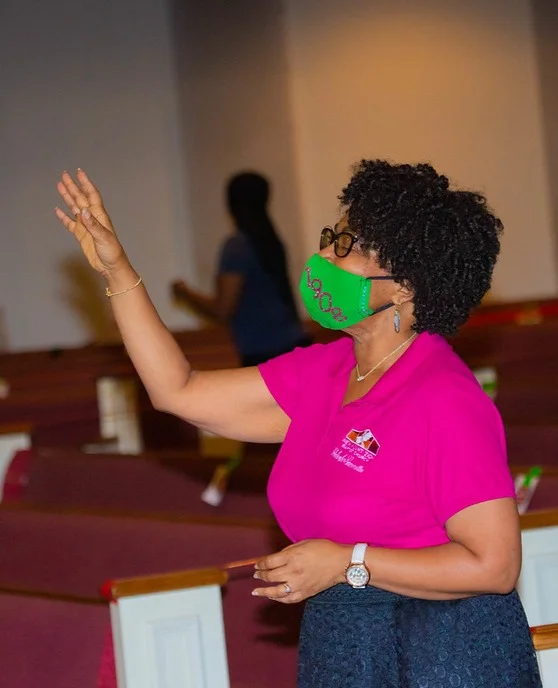 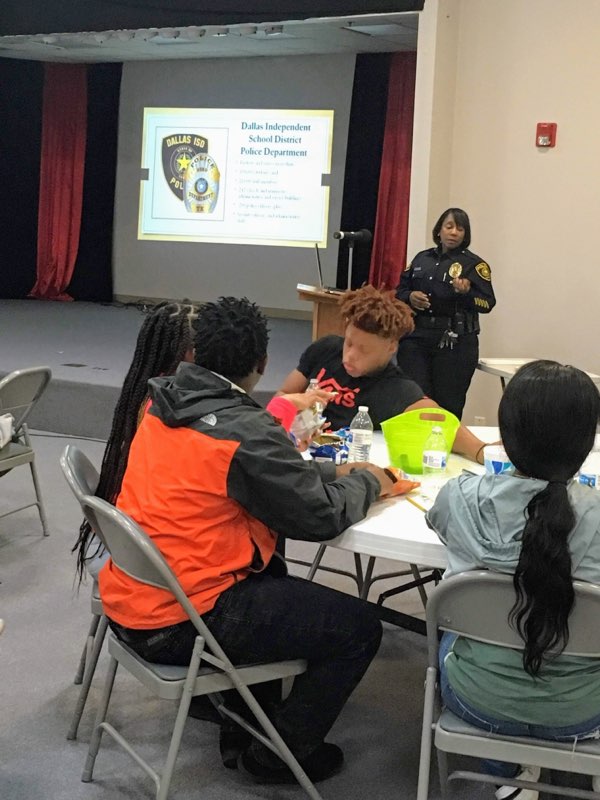 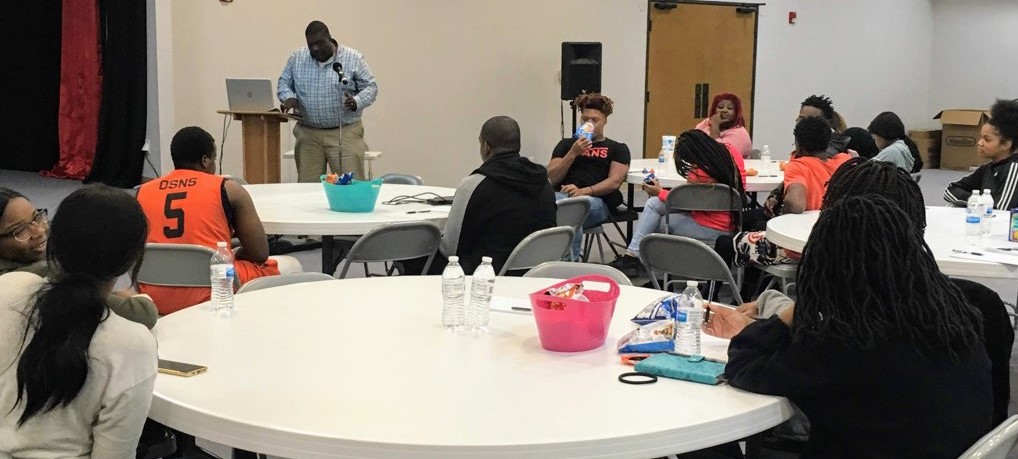 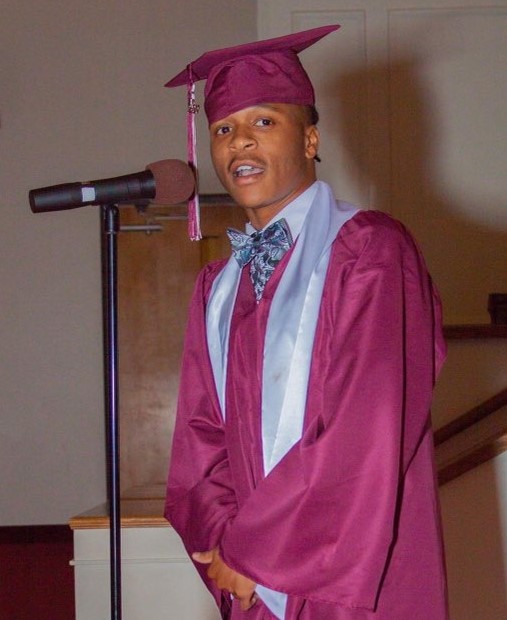 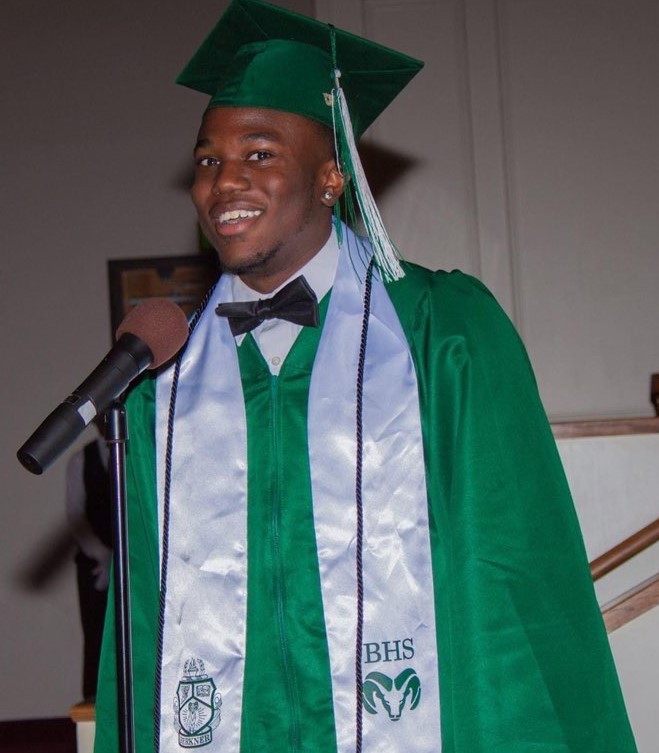 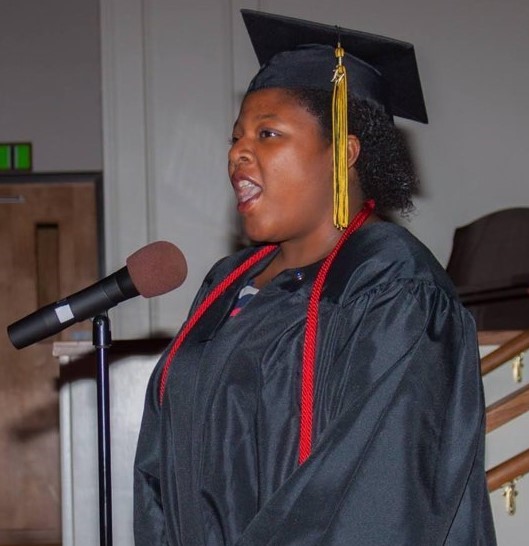 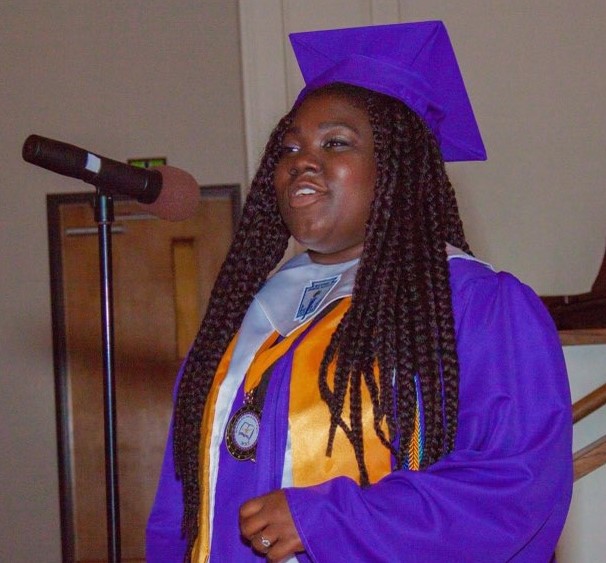 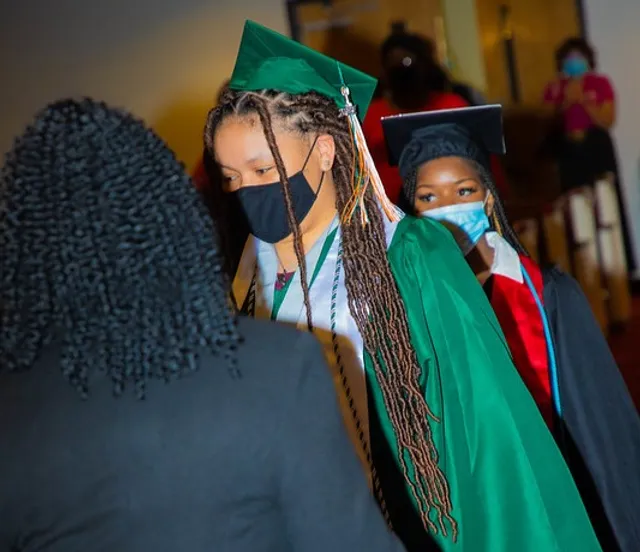 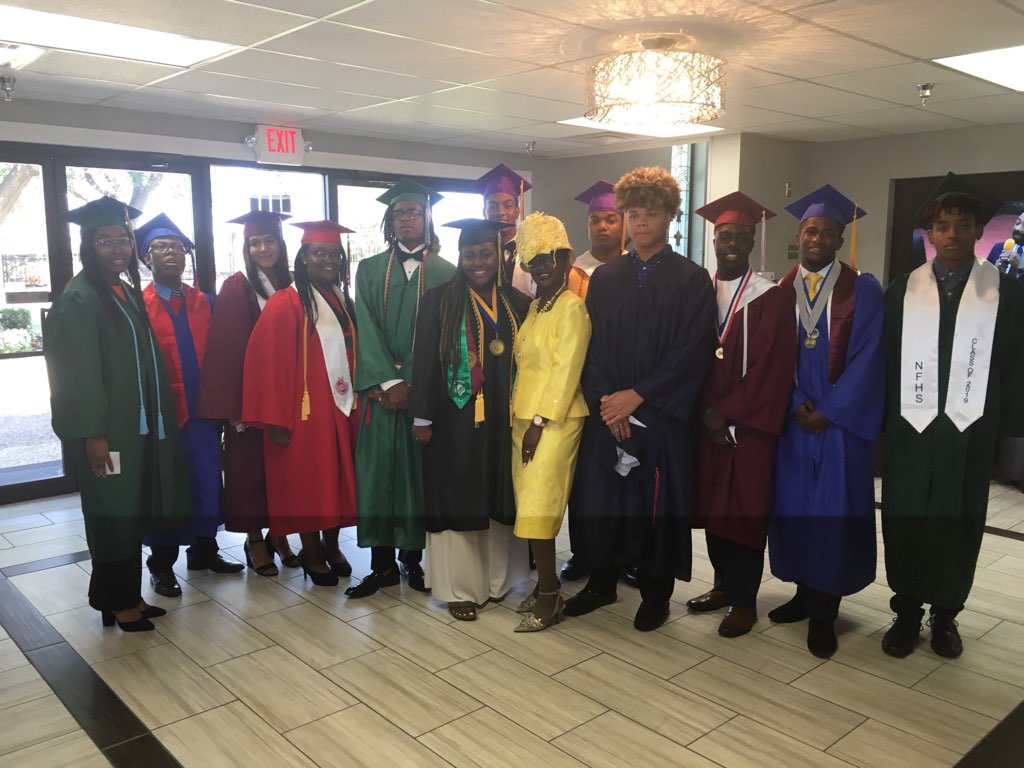 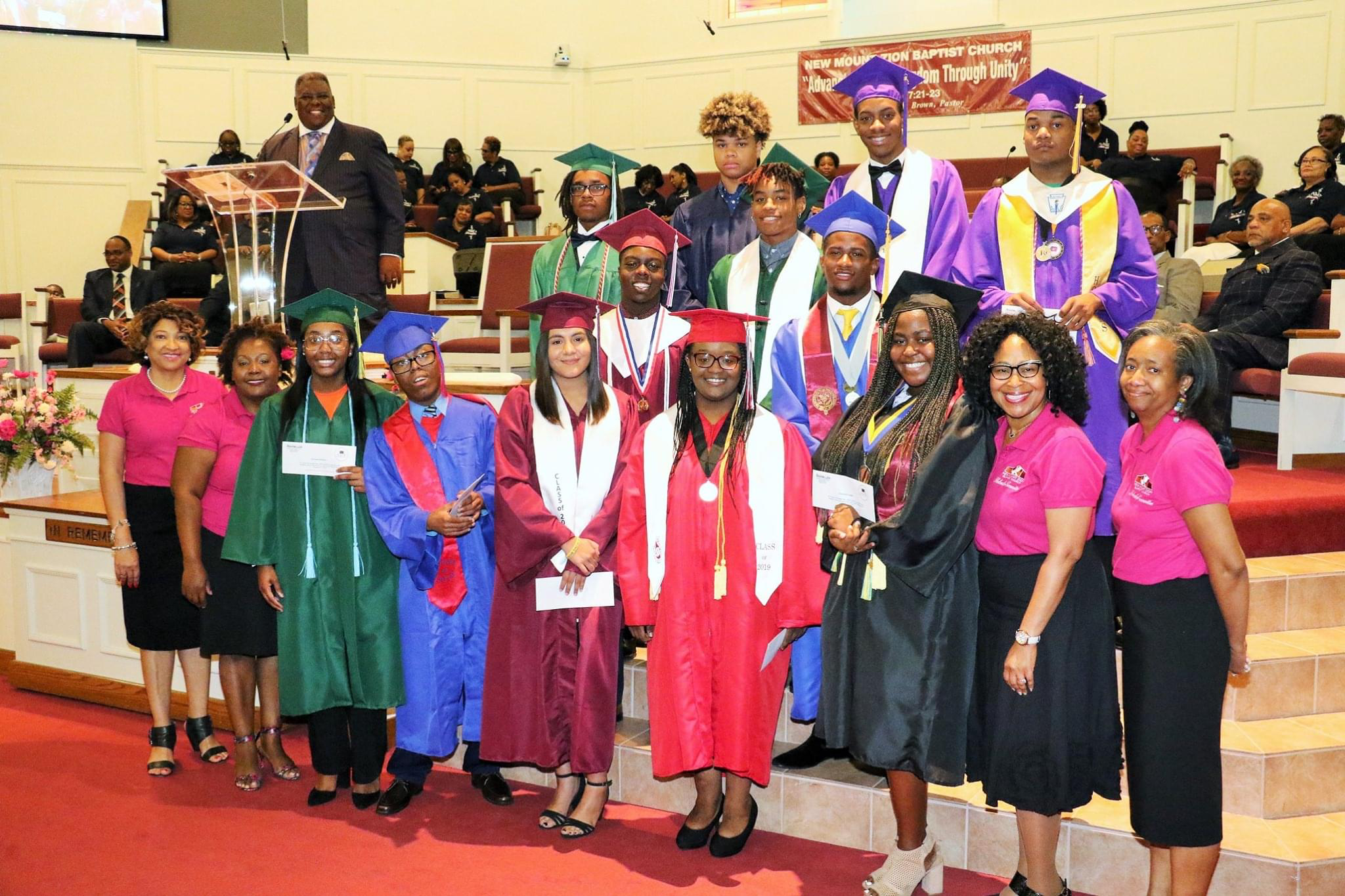